JPSS-1 vs S-NPP VIIRS SDR LUT Comparison:VIIRS-SDR-EMISSIVE-ER-LUT

           Zhuo (Julie) Wang1,2 and Changyong Cao3

                           1CICS/ESSIC, University of Maryland, College Park
                           2NOAA/NESDIS/STAR Affiliate
                           3 NOAA/NESDIS/STAR
 
                                                  October 6, 2015
1
OBCBB Emissivity LUT
Names of the compared LUT files:

S-NPP: 
55142d91-20987-9d9b6c03-b39eba0b.VIIRS-SDR-EMISSIVE-LUT_J01_20020101010000Z_20020101010000Z_ee00000000000000Z_PS-1-D-NPP-1-PE-_adv-_ops_all-_all.bin


JPSS-1:
VIIRS-SDR-EMISSIVE-LUT_j01_20150724000000Z_20150724000000Z_ee00000000000000Z_PS-v1-BE-PE-_all-_dev_all-_all.bin
2
OBCBB Emissivity LUT Format
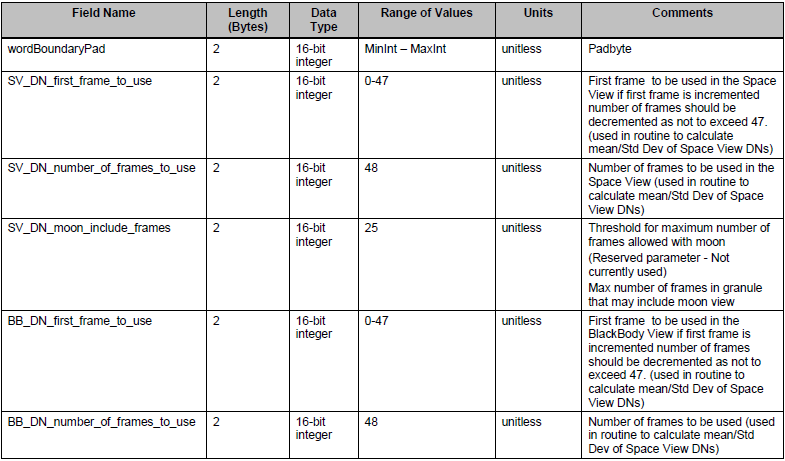 3
OBCBB Emissivity LUT Format
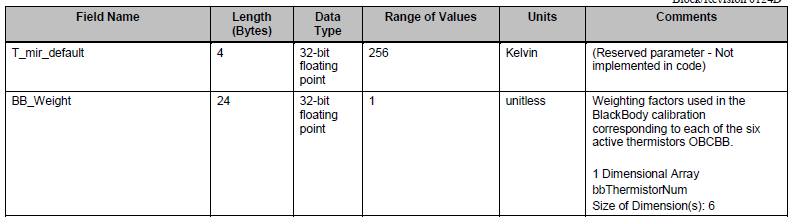 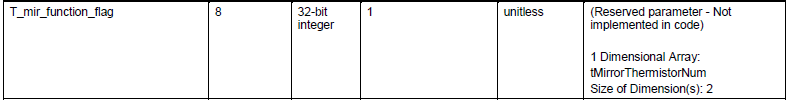 4
VIIRS SDR Emissivity LUT
S-NPP and JPSS-1 LUT are same.

wordBoundaryPad=       0
SV_DN_first_frame_to_use=       0
SV_DN_number_of_frames_to_use=      48
SV_DN_moon_include_frames=25 (Max number of frames in granule                   
                                                               that includes moon view).
BB_DN_first_frame_to_use=       0
BB_DN_number_of_frames_to_use=      48
T_mit_function_flag=           1           1     (Not used in code)
T_mir_default=      265.000                      (Not used in code)
BB_Weight=      1.00000      1.00000      1.00000      1.00000      1.00000
                            1.00000
5
5